Georgia Parent Mentor Partnership
Family Engagement Framework
Evaluation and Building Capacity
April Lee – FE Framework Coach
September 6, 2018
9/4/2018
1
Planning and Executing Your Plan
Parent Mentors capture target group impact in quarterly reports which require data. In this session administrators and Parent Mentors will consider the data collection expectations and explore capacity building related to the targeted initiative(s) and goals set during planning and implementation.
9/4/2018
2
Learning Targets
I can summarize the importance of benchmark checks during the work with partners and families this year.
I can describe the link between learning outcomes, action outcomes, and student outcomes.
I can list at least one student outcome that relates to the initiative I will work on this year.
9/4/2018
3
Questions
A benchmark can help me to decide how I might need to _________ my work to better meet the needs of the families I am supporting. 
When I know my families have learned what they need to know, I can __________ them to complete __________ intended to assist their child succeed. 
What is an example of a student outcome you will look for when working with families to improve graduation rates?
9/4/2018
4
Reporting Your Success
Anecdotal Details
Benchmark Checks and Changes to the Work
Obstacles and Solutions
Linking Outcomes
Learning
Action
Student
Best Practice Summaries
Building Capacity
9/4/2018
5
Your Story Telling
How did this come about?
What/who were some of the contributors?
Tell me more about that?
Why was that important?
Explain how you made that work?
Pick a Partner
Pick 3 Items
Build a Story
9/4/2018
6
Benchmark Checks
What can I ask myself about the work?
What are families telling me?
What does the data say?
Not Just
A Date
9/4/2018
7
My child’s current performance and progress toward graduation are clearly communicated.
Pre-survey
Post-survey
9/4/2018
8
Changes to the Work
Listening to feedback, data, and partners
Go a different direction
Use a different tool
Change partners; add partners
Change in timeline
Change of focus area

Sabrina Gresham – Fulton County
9/4/2018
9
Learning Outcomes
New knowledge + Old knowledge
Measured prior to learning and after learning session
Easiest outcome to get 100%
May occur individually or in large groups
Select learning targets that go along with the two vital behaviors you will support families complete
VB – Use a transition checklist to complete task….
L.T. – I can identify 2 transition task to complete with my child 
Pre/Post Question – What is one example of a task your child needs to complete before he/she exits high school?
9/4/2018
10
Action Outcomes
Once you know they have the KNOWLEDGE now you can ASK them to do something with it  
            The Action = The Vital Behaviors

What repetitious task will they complete based on what they learned and that you specifically linked to their student’s success?
Benchmark data
End-of-the-year data
9/4/2018
11
Student Outcome Research
When families are equipped with tools/skills to interact with school teachers and staff, then they can address their concerns about student performance, help student prepare for assessments, and interpret assessments information to improve student achievement. Appleseed
When youth are exposed to a range of experiences, they are better able to identify and attain career goals. NCWD-Youth
9/4/2018
12
Student Outcomes
What will the actions that families and students take together do for the student in the short term or long term?
Improve academics, behaviors, or attendance
Improve transition outcome
Improve graduation/grade outcome
Acquired job, skill, mentor, or accomplishment

Consider the pre-data and how you will acquire post-data
9/4/2018
13
Obstacles and Solutions
Families struggling to complete the vital behaviors responded positively to the training they received from families successful in completing vital behaviors
While seeking buy-in of partners it was important to provide feedback often to keep everyone informed
Low expectations were replaced with empowerment as students gained new skills
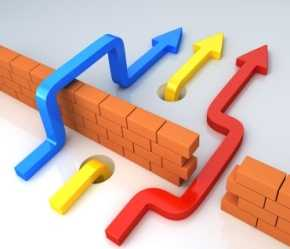 9/4/2018
14
Obstacles and Solutions
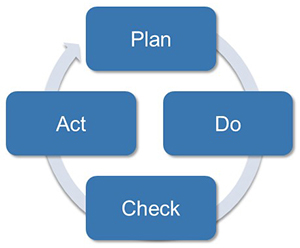 Families struggling to complete vital behaviors were offered extra practice sessions
Families who were not able to attend the trainings were trained by contacting parent by phone or home visit
Students were not educated about their disability so talking in terms of strengths and challenges helped families understand how they could start conversations with their child about why they had an IEP team
9/4/2018
15
The End Result Leads the Work
What RESULTS do you plan to see due to what you have 
Learned
Taught
Supported
Partnered with others on
Collected data for

Kim Gibson – Ware County
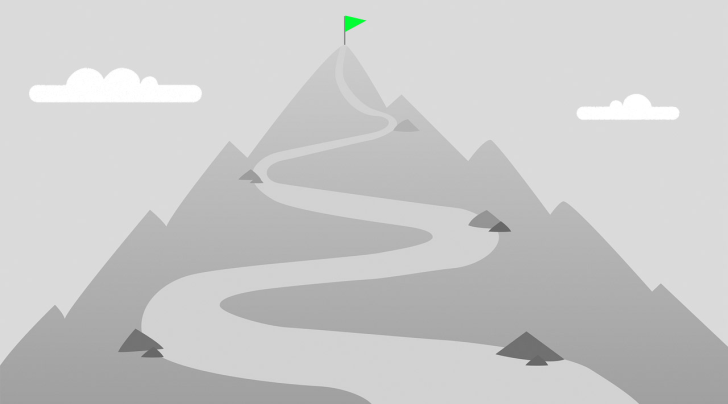 9/4/2018
16
Graduation Outcomes and Successes
Parent Mentors observed the following while supporting families seeking improved graduation outcomes:
Improved academic achievement, behavior, and attendance
Improved communication between teachers and families
Improved student confidence and higher expectations
Improved study skill habits
Increased number of students with an established vision for their future
Students meeting and reporting achievement of goals
Increased number of students employed due to involvement in skill building initiatives (ex: Project Search)
Improved personal and professional skills
Families are more informed and connected to what their student is completing at school and what must be completed to graduate
Students completing college and career related applications (ex: FASFA process completed)
9/4/2018
17
Self-determination Outcomes and Successes
Parent Mentor trainings which focused on improving self-determination and self-advocacy included topics such as:
Discussing your child’s disability with them
Need for self-determination skills
IEP purpose, IEP content, and roles of team members
Education and transition planning for all grade levels and abilities
Linking self-determination and leadership opportunities
Transition planning
Importance of planning questions and comments ahead of IEP meeting
Keeping work samples and IEP material together in notebook for reference and participation
Bridge Bill, IGPs, and no IEPs in college
9/4/2018
18
Post-secondary Outcomes and Successes
Parent Mentors reported success in using the following processes in training and supporting their target groups:  
Email, Phone and One on One Contacts 
Home Visits 
Conferences to include the following topics:
 Self Advocacy  Skills
Creating a Post Secondary Path 
Question and Answer Workshop
Hands On Activity/Group Sessions to include the following topics:
 How To Complete A Job and College Applications 
Passport to Success/Transition Notebooks
Information Workshops to include the following topics:  
Graduation Requirements
Testing Accommodations
Project Search
College and Career Related Applications/Interviews
9/4/2018
19
Building Capacity
Go Beyond current Target Group
Go Beyond Limited Partners
Go Beyond Individual Initiative
Go Beyond One Year Plan
Michal Jones – Walker County
9/4/2018
20
Building Capacity
Improving communication and information sharing 
Improving engagement of volunteers and partners 
Shared leadership
Effective use of technology and media outlets
Improving how team measures outcomes
Improved skills, strengths, and knowledge
Greater impact and success
9/4/2018
21
9/4/2018
22
Questions
A benchmark can help me to decide how I might need to _________ my work to better meet the needs of the families I am supporting. 
When I know my families have learned what they need to know, I can __________ them to complete __________ intended to assist their child succeed. 
What is an example of a student outcome you will look for when working with families to improve graduation rates?
9/4/2018
23
Your
Light 
Is 
Bright…
Shine On!
9/4/2018
24